Рязань
Герб города
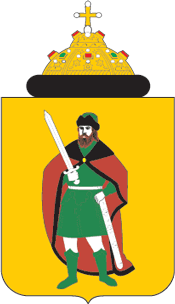 Карта
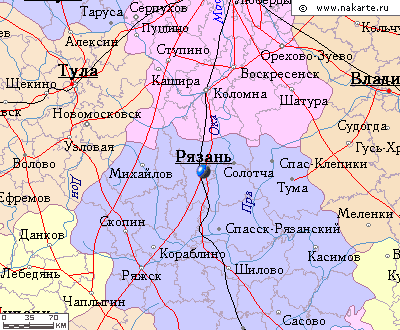 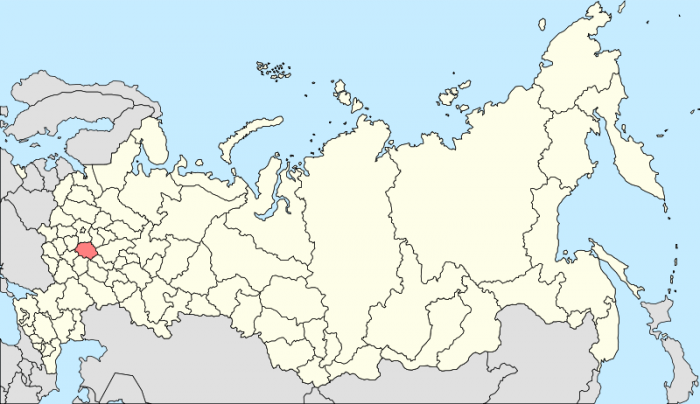 Народные промыслы
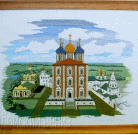 «Кадомский вениз»
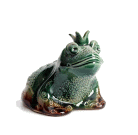 «Скопинский сувенир»
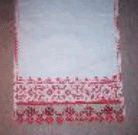 «Михайловская кружевница»
Достопримечательности
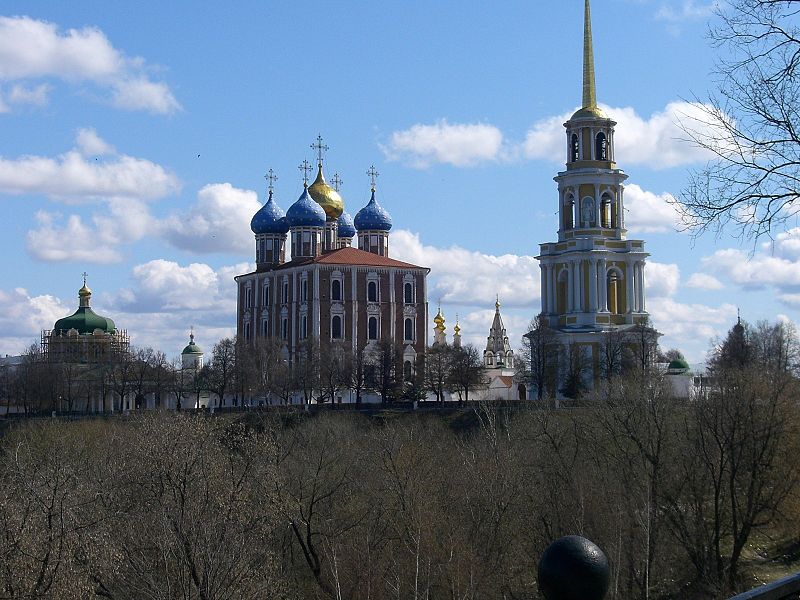 Рязанский кремль
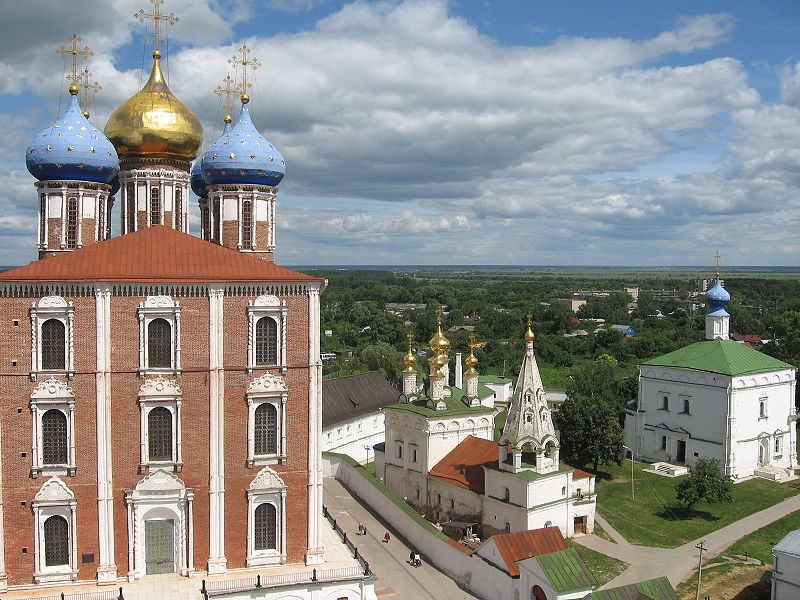 Успенский собор
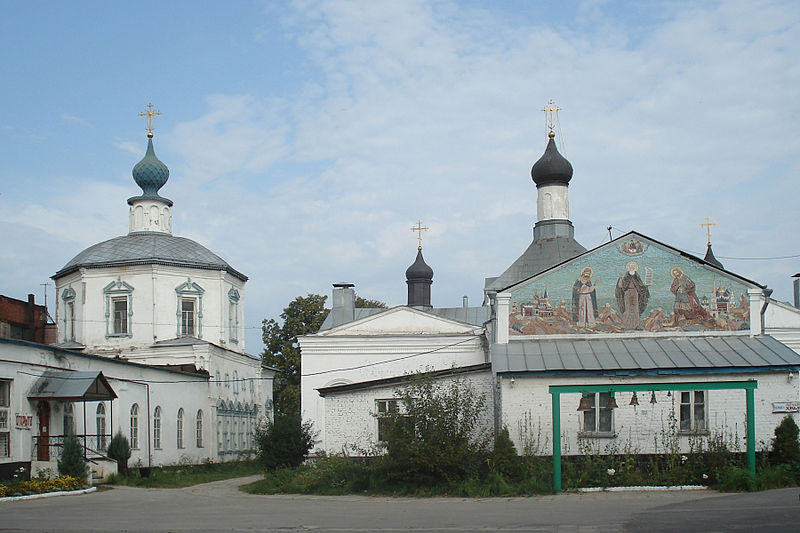 Свято-Троицкий мужской монастырь
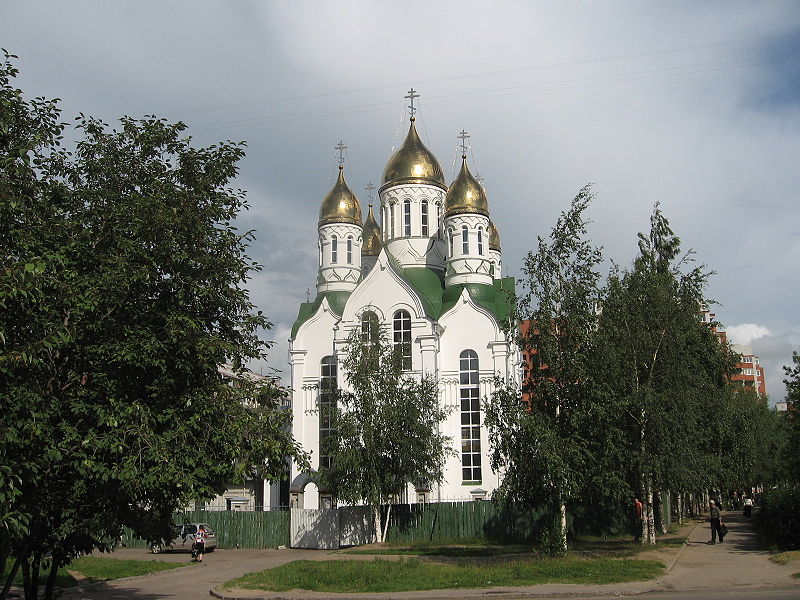 Церковь святого Александра Невского
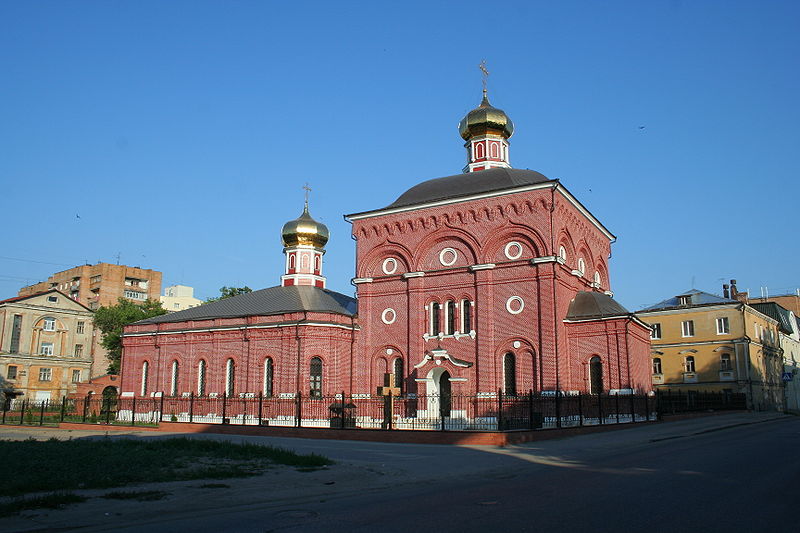 Казанский монастырь